报  告  人：蔡沿庆 
指导老师：党世军
单        位：贵州师范大学
时        间：2024年7月14日
Pulse Sequence
Pulse Sequence for PSR J0535-0231
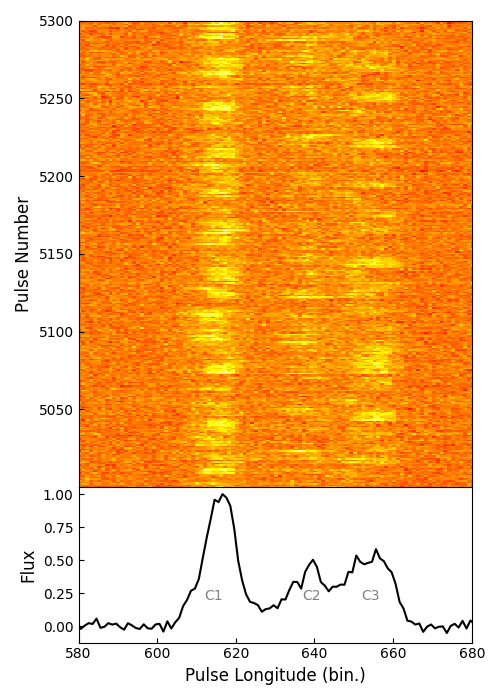 PSR J0535-0231
P = 0.41s
DM = 118.7 cm-3 pc
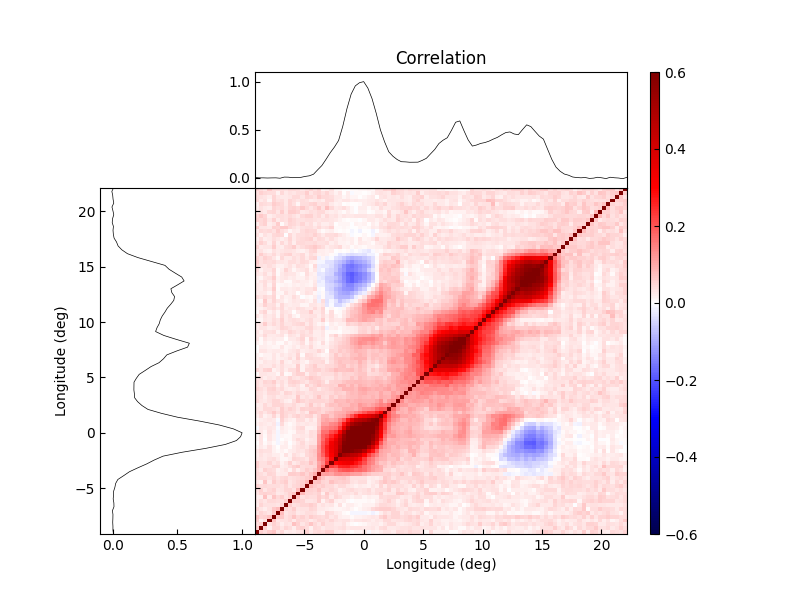 Pulse Sequence
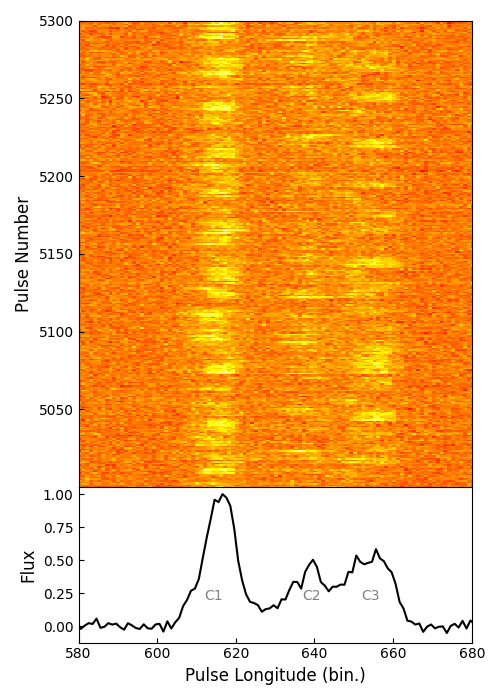 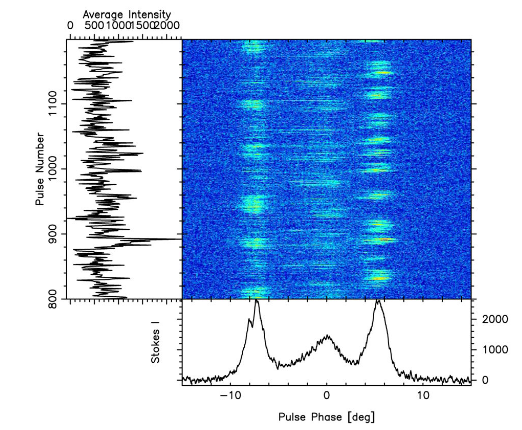 PSR J0535-0231
PSR B1946+35
Pulse Nulling
Pulse Nulling
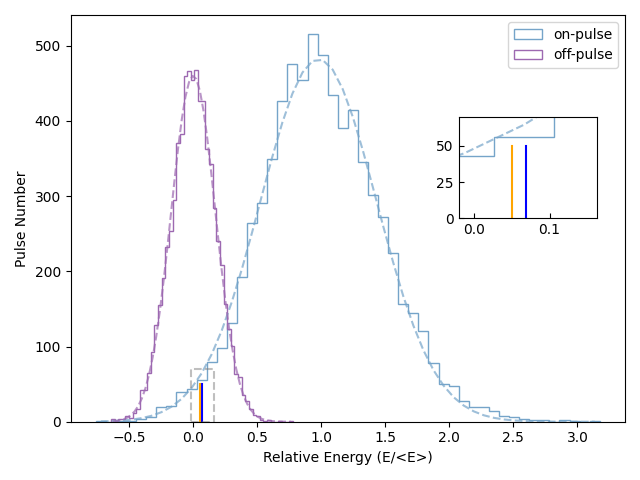 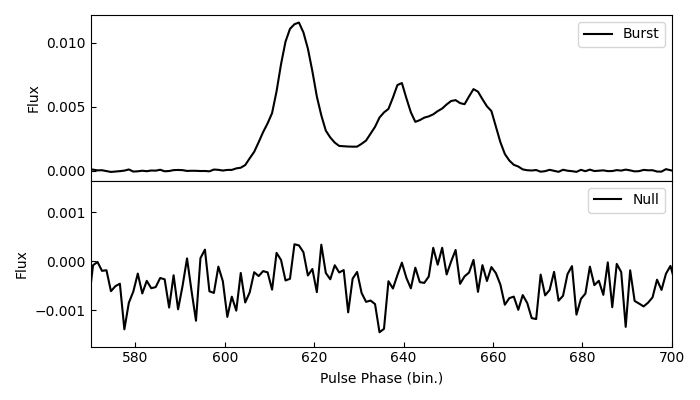 Pulse Nulling
Short nulls
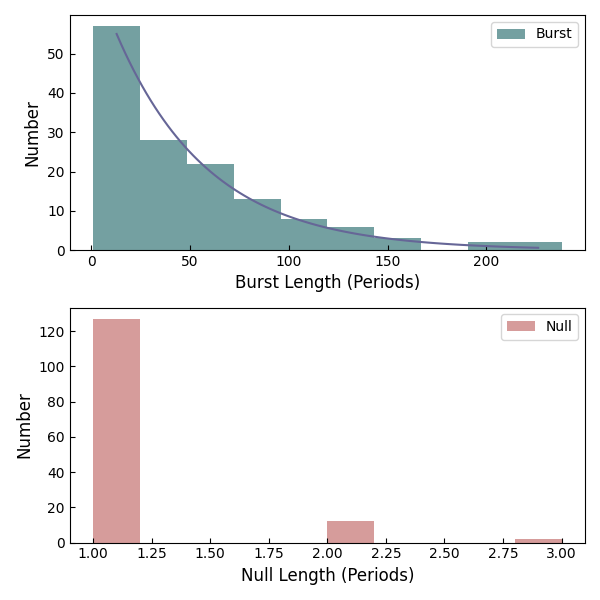 Fluctuation Analysis
Fluctuation Analysis
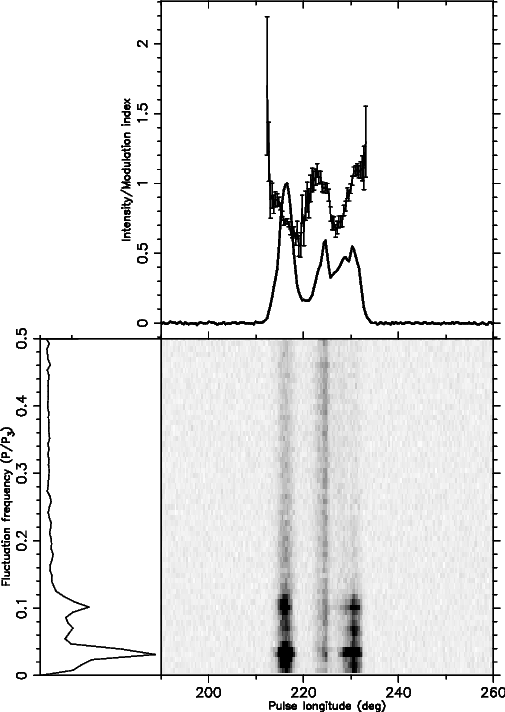 Fluctuation Analysis
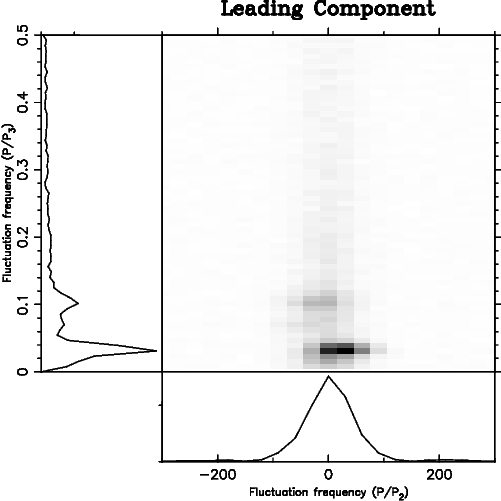 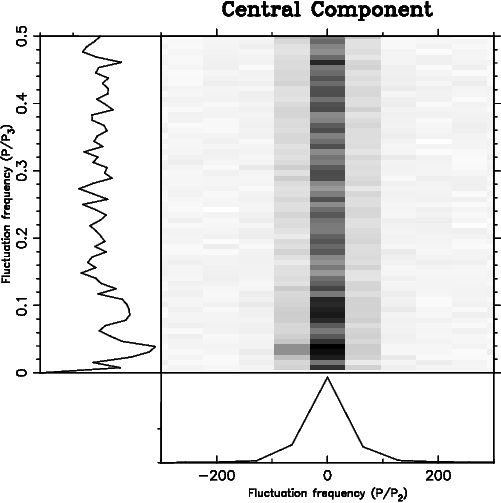 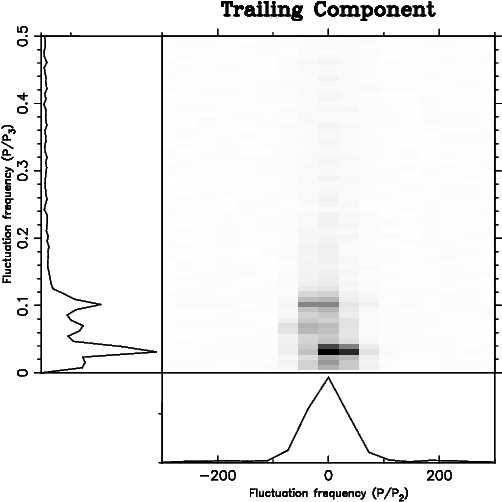 Leading Component
Central Component
Trailing Component
2DFS
Fluctuation Analysis
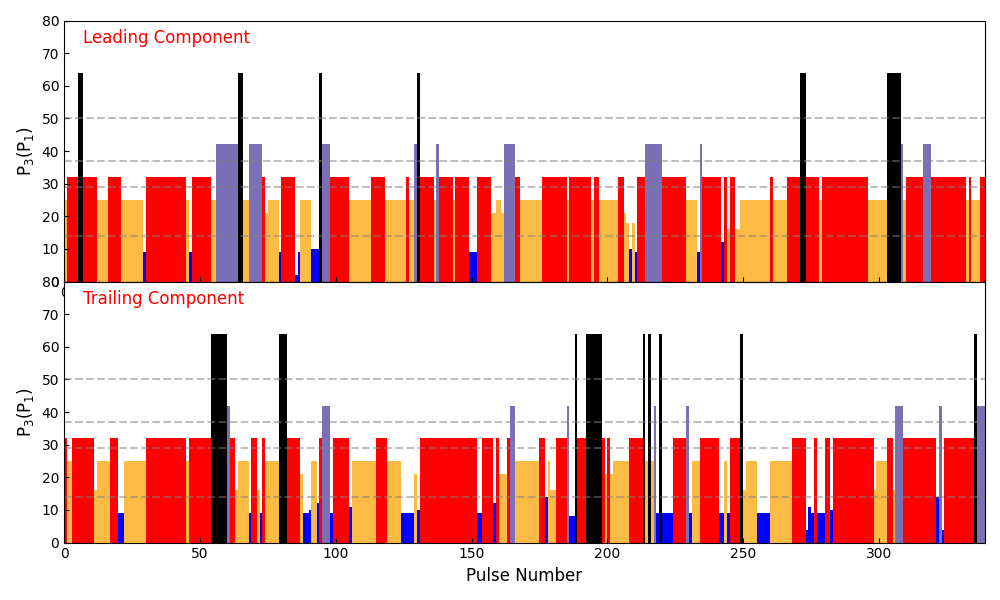 S2DFS
Slide by 20 P
Polarimetric Profile
Polarimetric Profile
PSR B1946+35
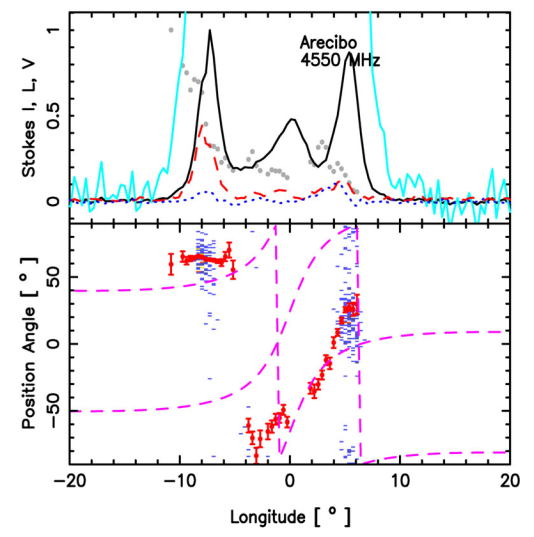 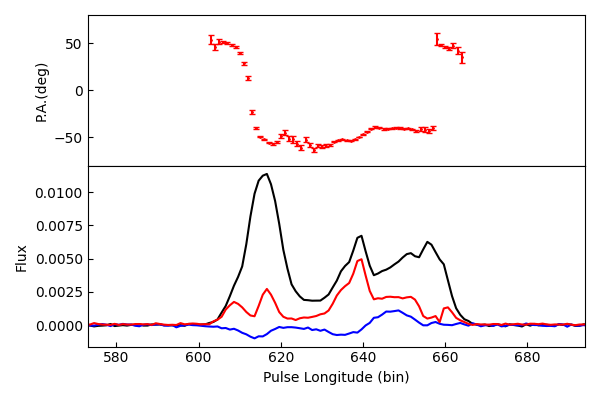 PSR J0535-0231
L/I = 21.3% 
V/I = 3.69%
|V|/I = 10.05%
RM = -76.5 rad m-2
Summary
Summary
PSR J0535-0231的周期约为0.41秒，色散量为117.5cm-3 pc，其平均脉冲轮廓是一个多峰结构。
感谢各位老师的聆听！
恳请各位老师批评指正 !
PSR J0535-0231存在周期性的幅度调制现象，前导成分的调制周期随时间的变化趋势与后导成分并不一致。
PSR J0535-0231前导成分的偏振位置角呈现一个很好的“S”结构特征，后导成分的偏振位置角存在正交偏振
模式。前导成分可能来自核区，中间成分和后导成分可能来自锥区。